Наблюдение резонансного состояния в системе +- с массой M+- ≈ 410 МэВ/c2 в реакции np  np+- при импульсе нейтрона Pn = 2.23, 3.83, 5.20 (ГэВ/с)
С.Г Аракелян, А.П.Иерусалимов, А.Ю.Троян
Семинар ЛФВЭ, 31.01.2025
Исследование резонансных состояний системы +-  в реакции np  np+-
Существование и свойства связанных состояний системы +- 
интересуют физиков на протяжении десятилетий. 
Необходимый для описания ядерных сил сравнительно лёгкий нейтральный скалярный мезон был введён  в 1953 году [M.H.Johnson and E.Teller, Phys. Rev. 98, 783] и с тех пор присутствует в различных моделях взаимодействия нуклонов. 
Термин  Ϭ - мезон был применён в 1957 году [J.S.Shwinger, Annals Phys. 2, 407]. 
Лёгкие скалярные мезоны играют важную роль как в исследовании механизма реализации киральной симметрии, так и при исследовании притягивающей части нуклон-нуклонного потенциала 
и важность определения параметров и структуры таких мезонов неоспорима.
Однако, несмотря на то, что первые экспериментальные сведения  об узком Ϭ – мезоне появились в RPP в 1964 г., его масса и ширина до сих пор определяются, как «средневзвешенные» из PWA - анализа, а механизм образования предположительный. 
Это приводит к тому, что значения ширин заведомо больше реальных значений.
Сведения о Ϭ – мезоне то появлялись в RPP, то удалялись из него.

На настоящее время это состояние известно в RPP как f0(500),
 (он же Ϭ, он же f0(600), он же f0(400 - 1200))
Исследование резонансных состояний системы +-  в реакции np  np+-
Несколько ссылок на экспериментальные сведения  об узком Ϭ – мезоне с массой около 390 МэВ/с2 появилось в RPP 1964 года. К настоящему времени в RPP отмечено более 40 работ, посвящённых Ϭ – резонансу. Его существование считается установленным.  А вот его масса – нет.

Первое исследование, в котором наблюдался такой эффект в np –  взаимодействиях, проведённое нейтронной группой ЛВЭ, опубликовано в ЯФ в 1979 г. 
В нём, в реакции  np  d+-, отмечен узкий пик с M +-  400 MeV/c2.

В последующие годы сотрудниками нейтронной группы ЛВЭ (ЛФВЭ), под руководством Юрия Александровича Трояна, было опубликовано несколько работ, посвящённых исследованию узких +-  - состояний, но уже в реакции np  np+- и, в основном, при импульсе налетающего нейтрона Pn = 5.2 GeV/c. 
Было определено, что в этой реакции большой вклад имеют события с рождением  - изобар, которые «замазывали» проявление узких двухмезонных состояний. 

Наши усилия были сосредоточены на том, чтобы вычистить из общего набора фоновые события – в первую очередь те, в которых мезоны оказывались в ++ , - или других связанных состояниях.
Исследование резонансных состояний системы +-  в реакции np  np+-
В работе «Письма в ЭЧАЯ, т.9  № 1(171)» был показан ряд эффектов, близких по массам к представленным в RPP, но с небольшими отклонениями от фона (3-4 S.D, кроме M +- = 760 MeV/c2 с S.D.=6.1).
Данные из RPP 2023
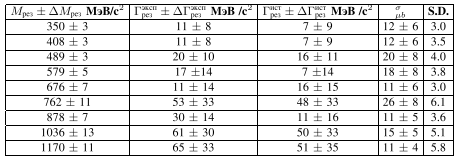 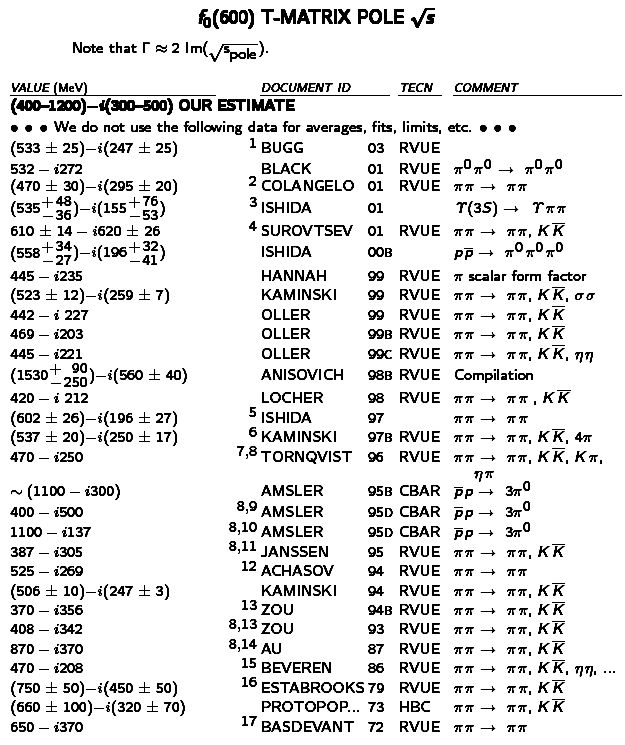 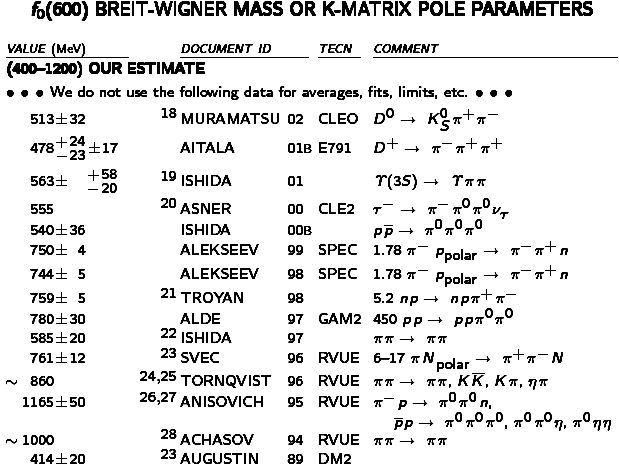 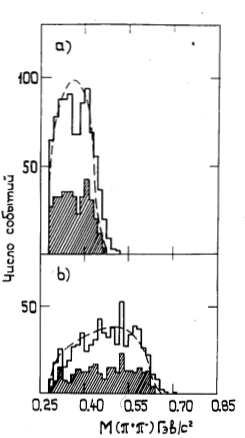 M+- , реакция np  d+-,
Pn = 1.73 GeV/c. 
Пик M +-  400 MeV/c2
(ЯФ, т.26 № 6, 1979 г.).
Исследование резонансных состояний системы +-  в реакции np  np+-
Реакция np  np+-  выделялась стандартным  χ2  - методом.
Отбирались события с χ 2 ≤ 6,5
Pn = 2,23 GeV/c
Pn = 5,20 GeV/c
Pn = 3,83 GeV/c
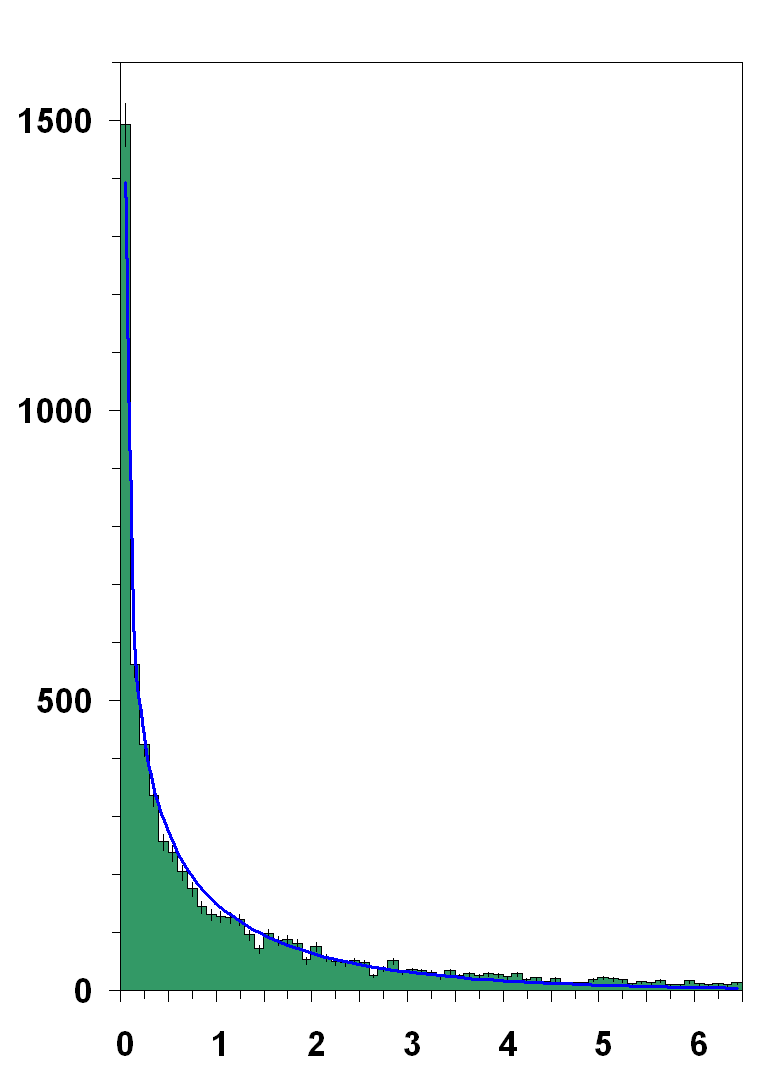 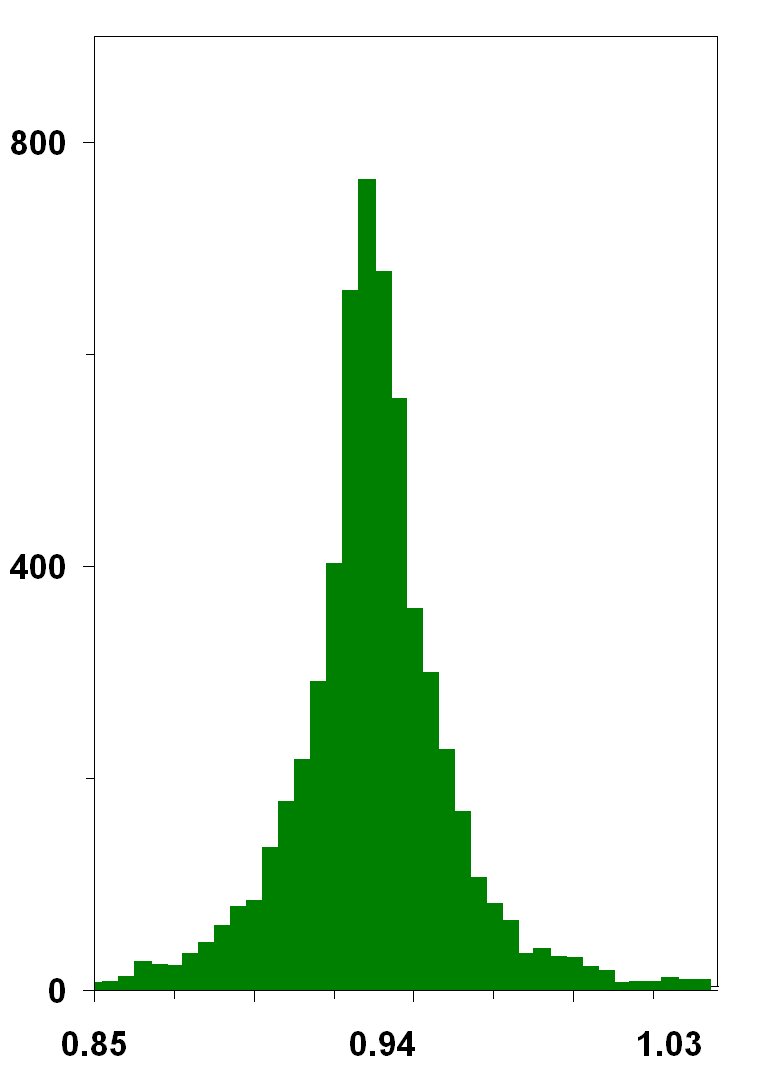 χ2
χ2
χ2
Missing Mass, GeV/c
Missing Mass, GeV/c
Missing Mass, GeV/c
70000 событий
3 сеанса
событий
1 сеанс
6600 событий
2 сеанса
Исследование резонансных состояний системы +-  в реакции np  np+-
Исследуемая реакция np  np+- характеризуется обильным рождением ++ и - резонансов (см., например, JINR Rapid Comm.,№ 2 [35]).                 Видно, также, что сгущения масс +- «перекрываются» с массами ++ (- )
Pn = 5,20 GeV/c
Pn = 3,83 GeV/c
Pn = 2,23 GeV/c
M P+ / M N- (MeV/c2)
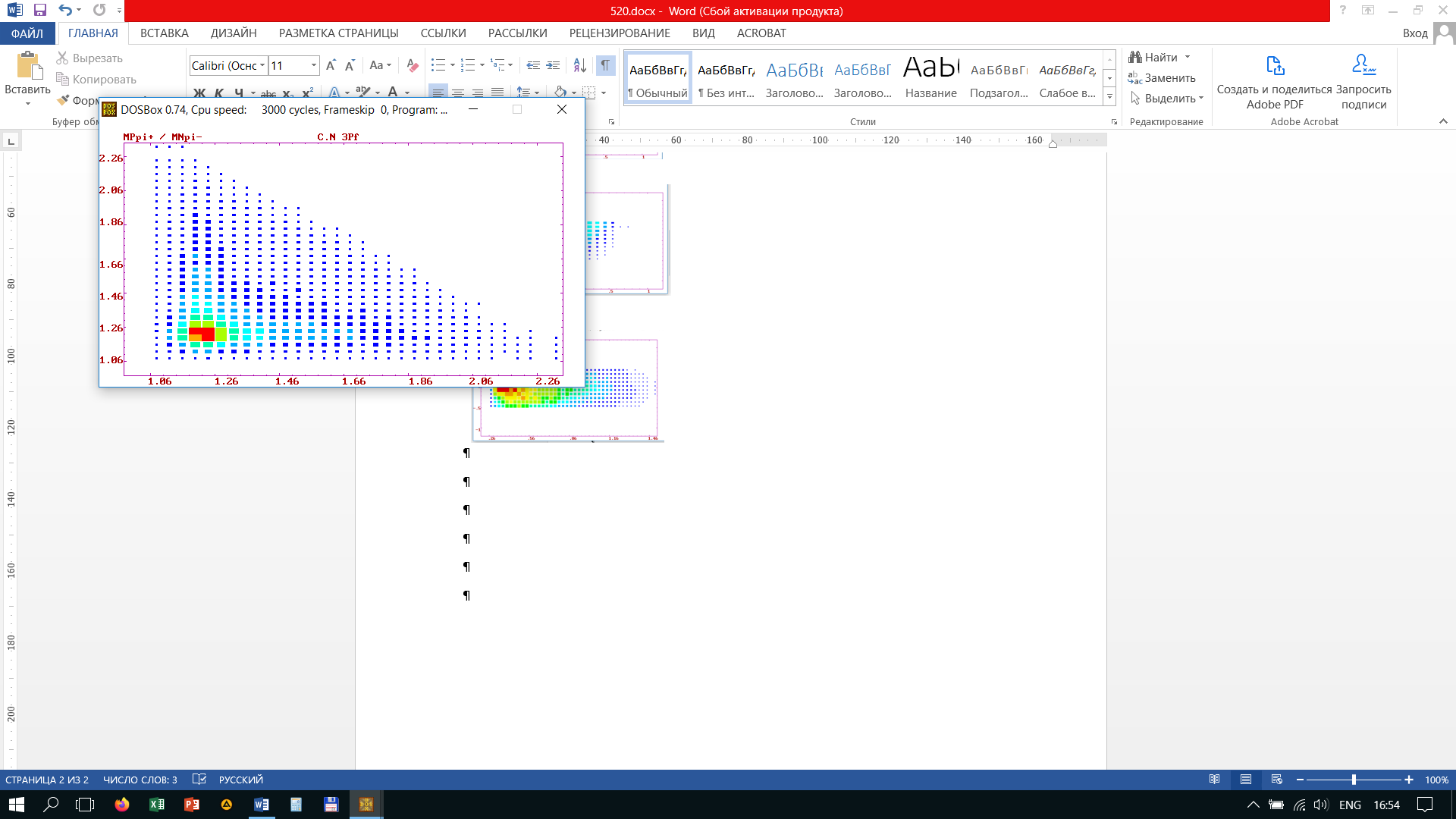 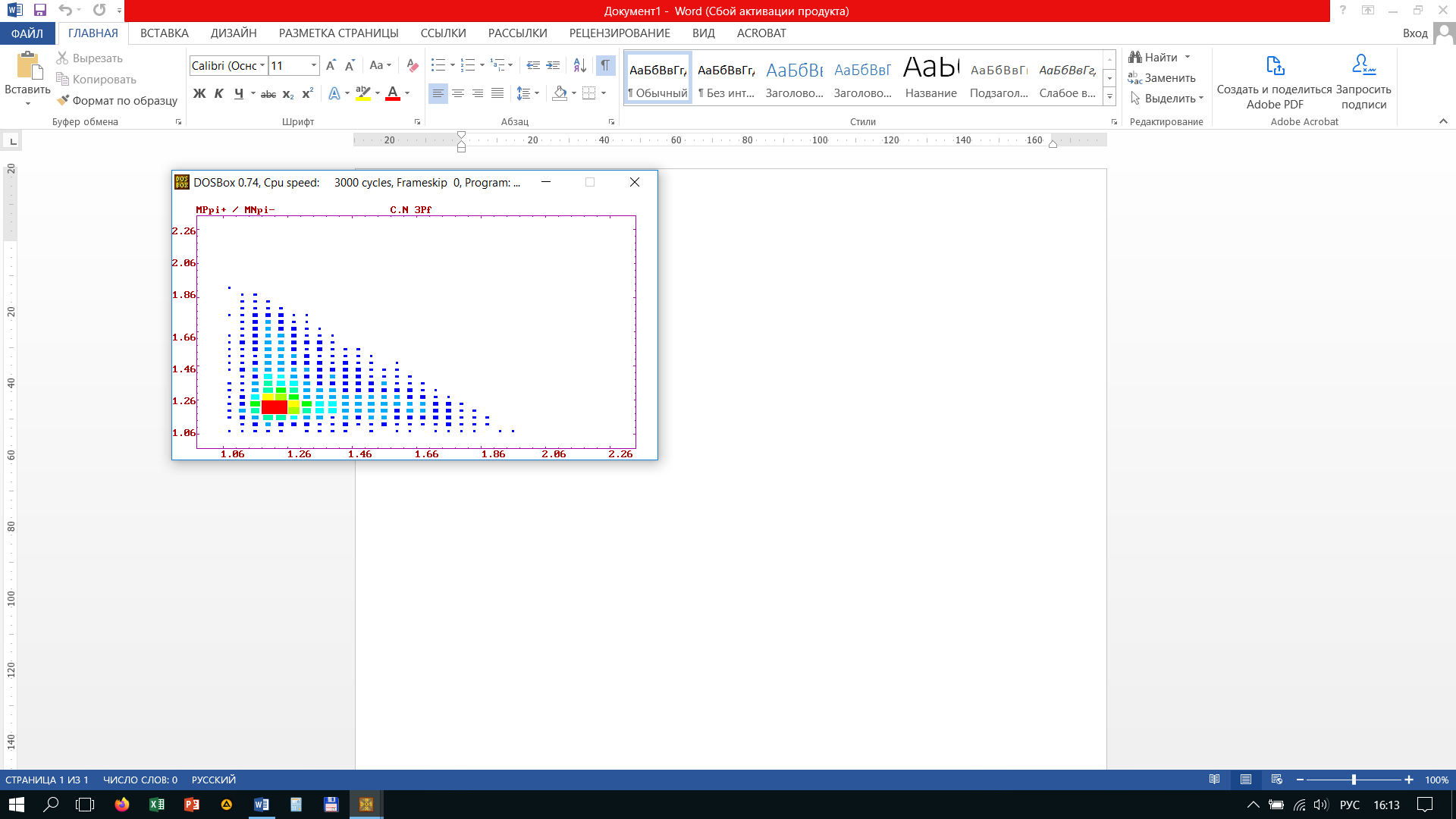 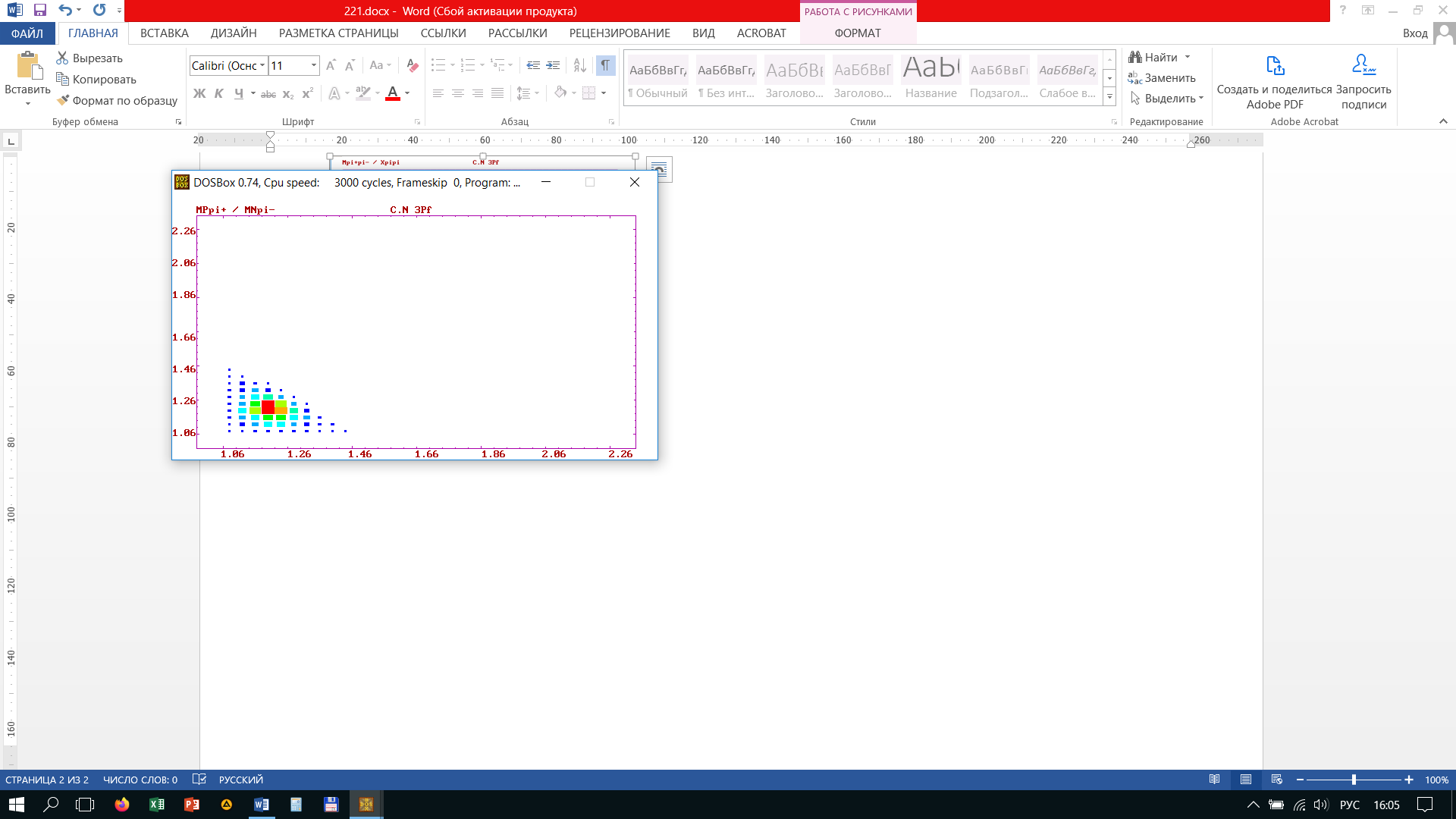 M P+
M P+
M P+
M N-
M N-
M N-
M +- / M P+   (MeV/c2)
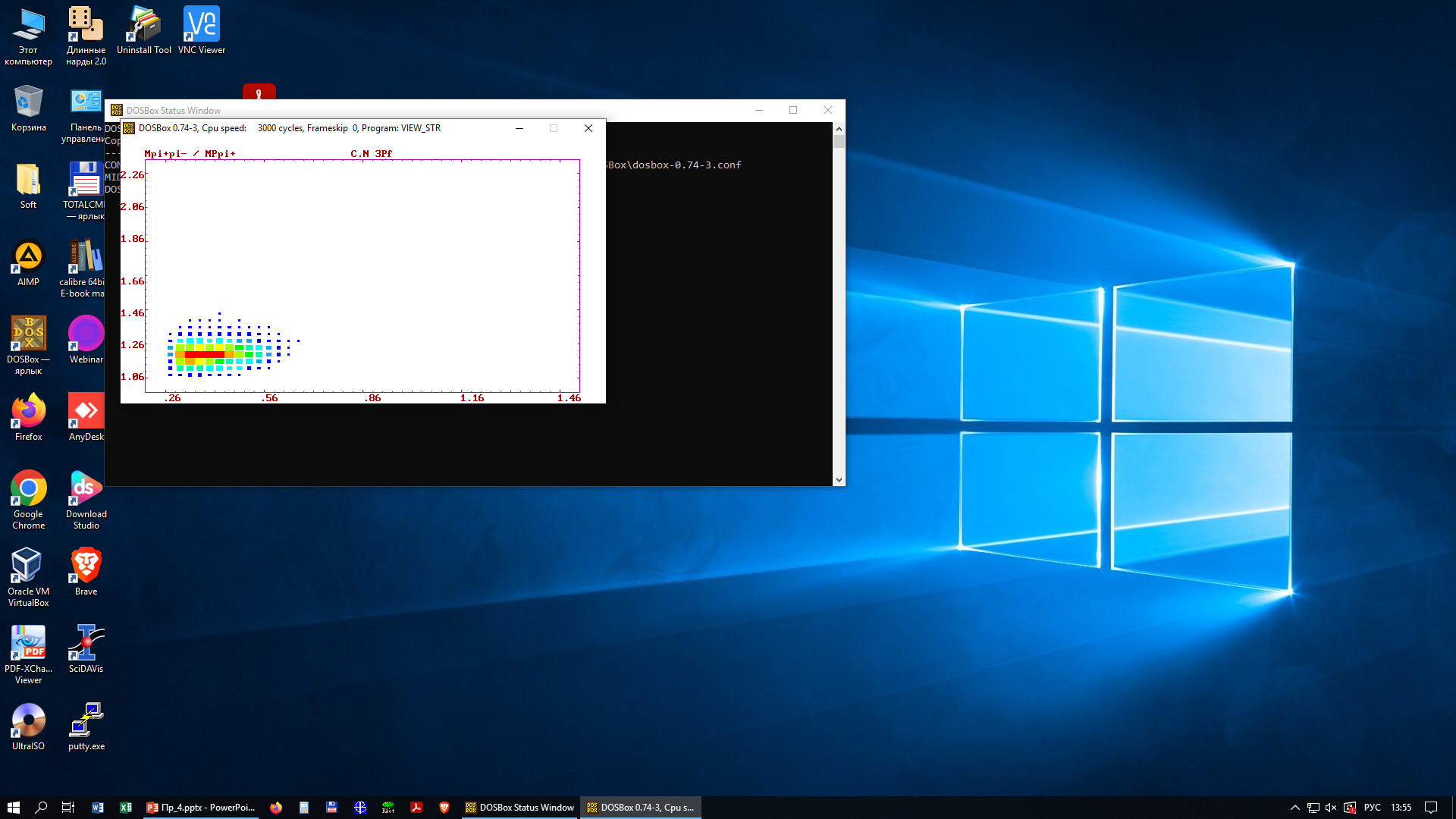 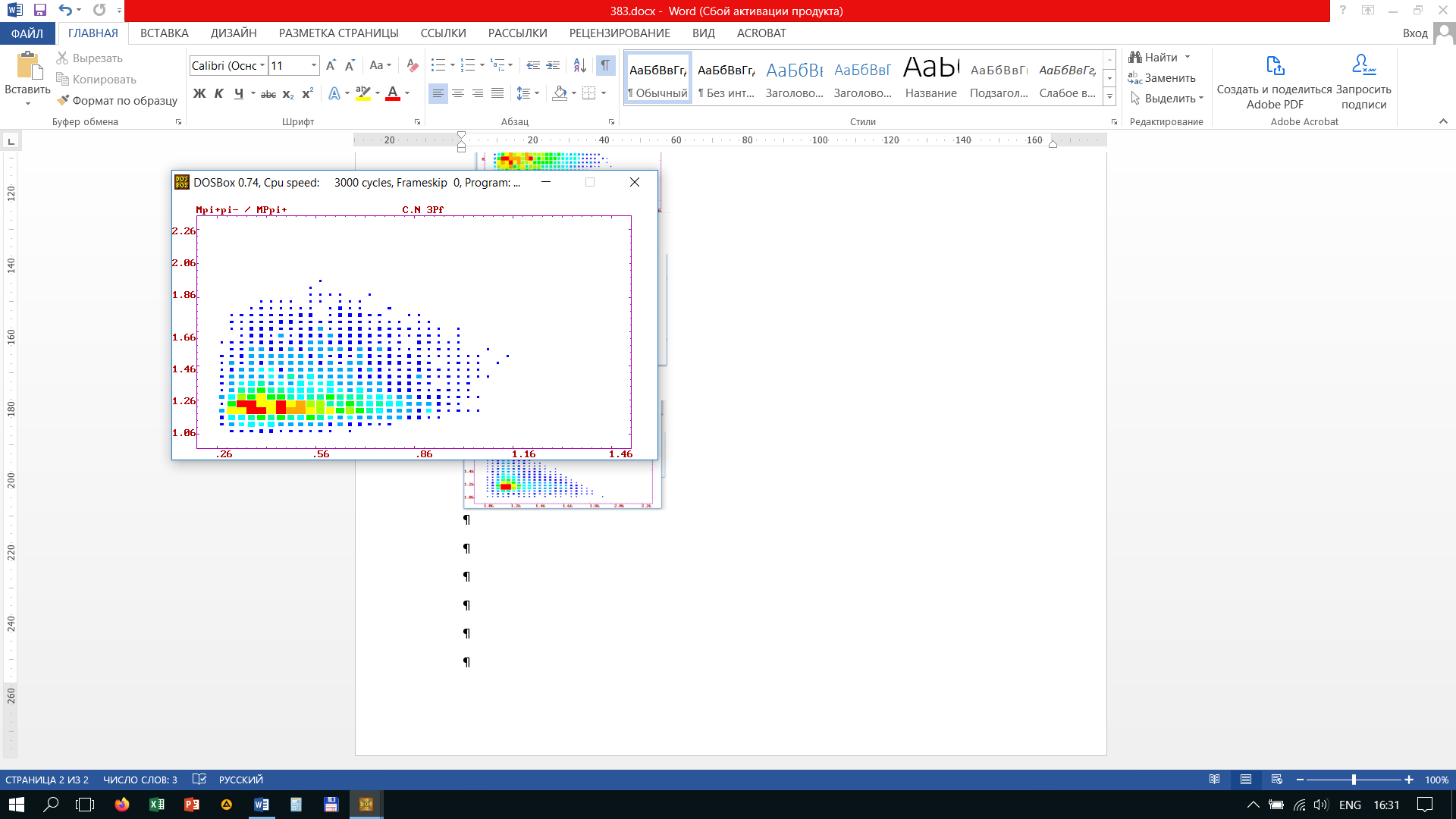 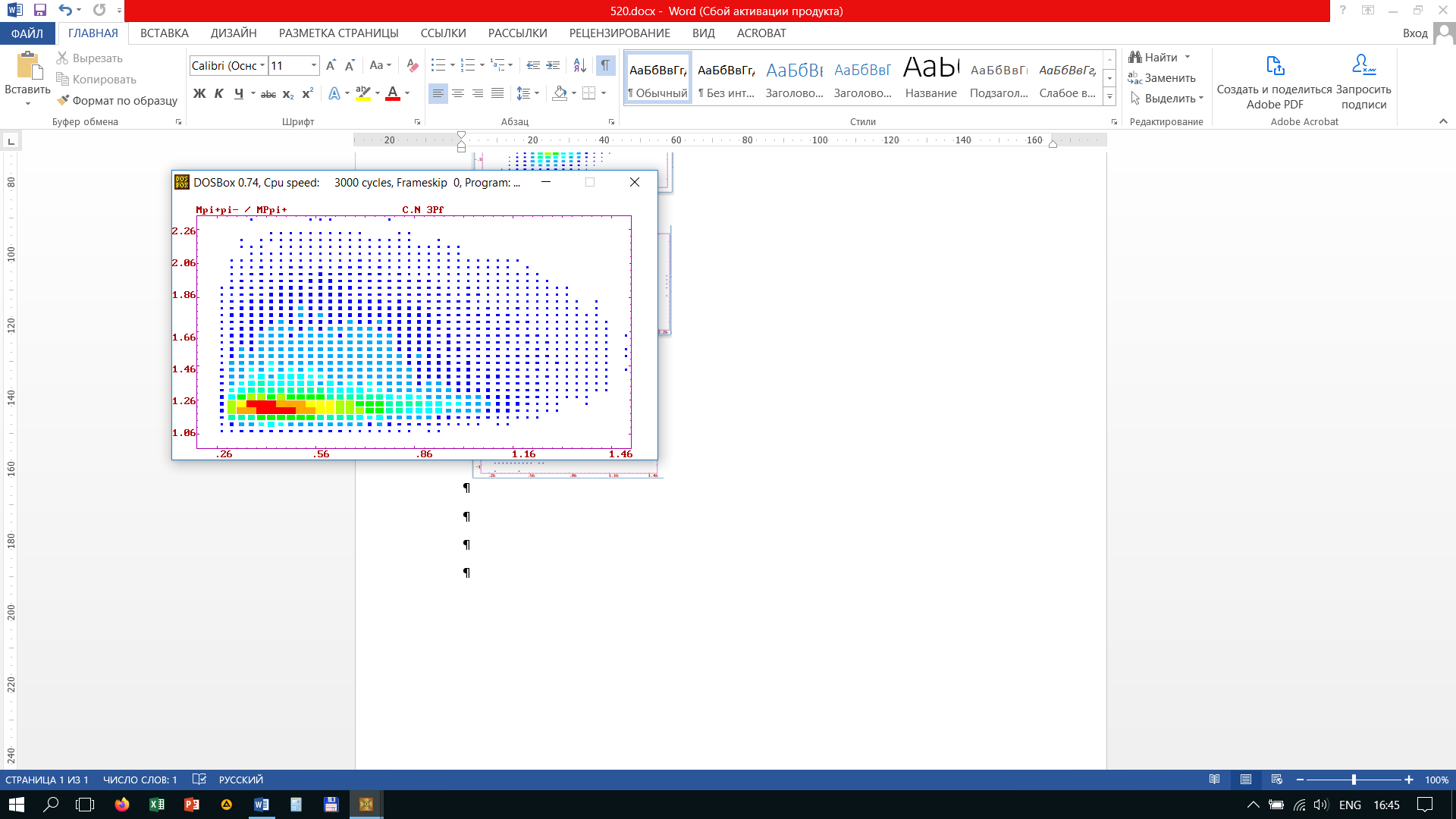 M P+
M P+
M P+
M +-
M +-
M +-
Cos < 0
P’
N’
-
N
Отбор событий с «двойной дельтой» ++ и -
-
+
P
+
++
+
P
+
++
P’
G.W. van Apeldoorn et al.    Study of Diffraction Dissociation and Double Resonance Production   in the Final State ap p->ap p pi+ pi- at 7.2 GeV/c  NP B156 (1979) pp. 111-125  JAP
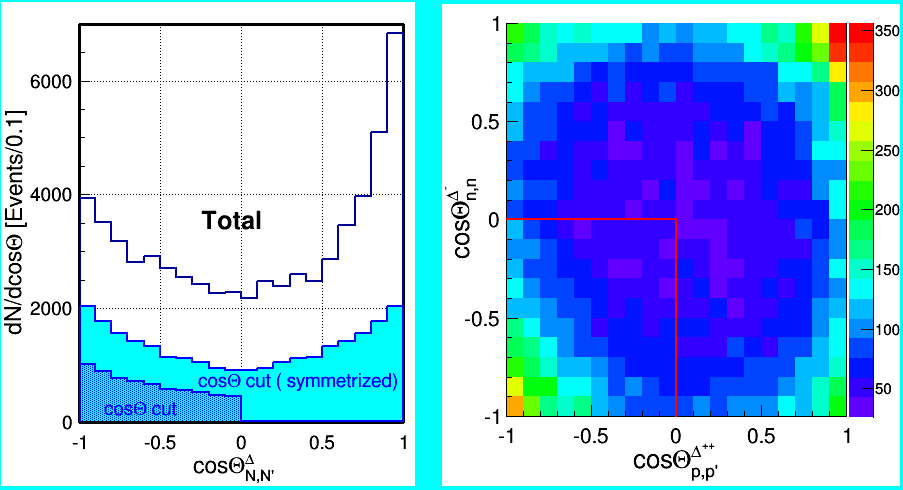 A.P.Jerusalimov et al. Study of the Reaction np → npπ+ π− at Intermediate Energies.                                       http://arxiv.org/pdf/1102.1574.pdf
M P+(++ ) (GeV/c2)
событие с «двойной дельтой» ++ и - 
np  ++ -                из реакции np  np+-
С вероятностью 97 %
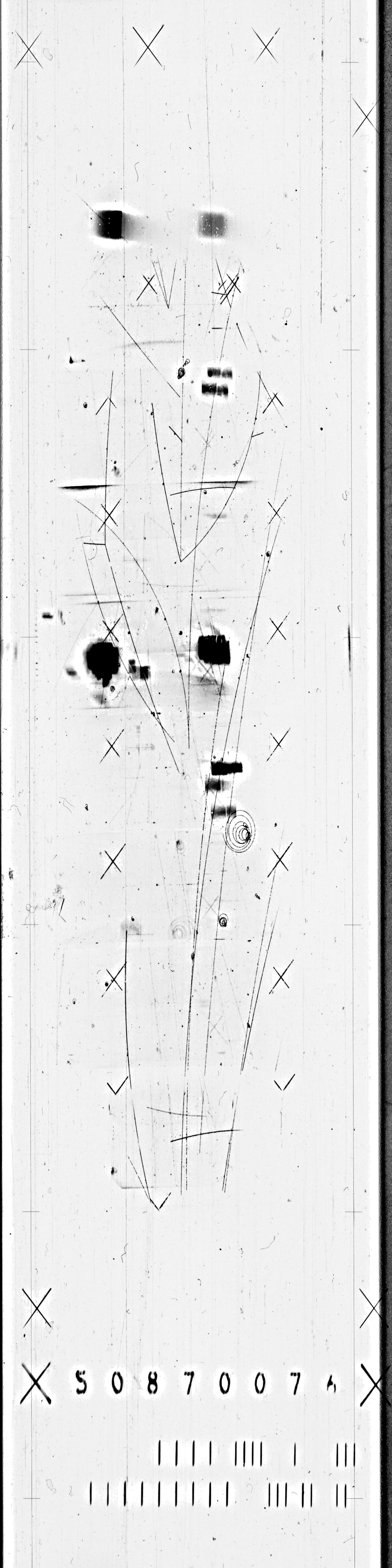 M P+ = 1213 MeV/c2
+
p
M N- = 1200 MeV/c2
-
Исследование резонансных состояний системы +-  в реакции np  np+-
В работах «Письма в ЭЧАЯ, т.9  № 1(171)», Р1-2008-100 показано, что резонансы, с большой вероятностью, возникают в рассеянии + на - , 
то есть в диаграммах типа «подвески».   
Для подчёркивания влияния вклада таких диаграмм использовалось значение X
X+ - = X+ + X-
X = P*x / P *max
Диаграмма распада R +- (подвеска)
Pn = 5,20 GeV/c
Pn = 2,23 GeV/c
Pn = 3,83 GeV/c
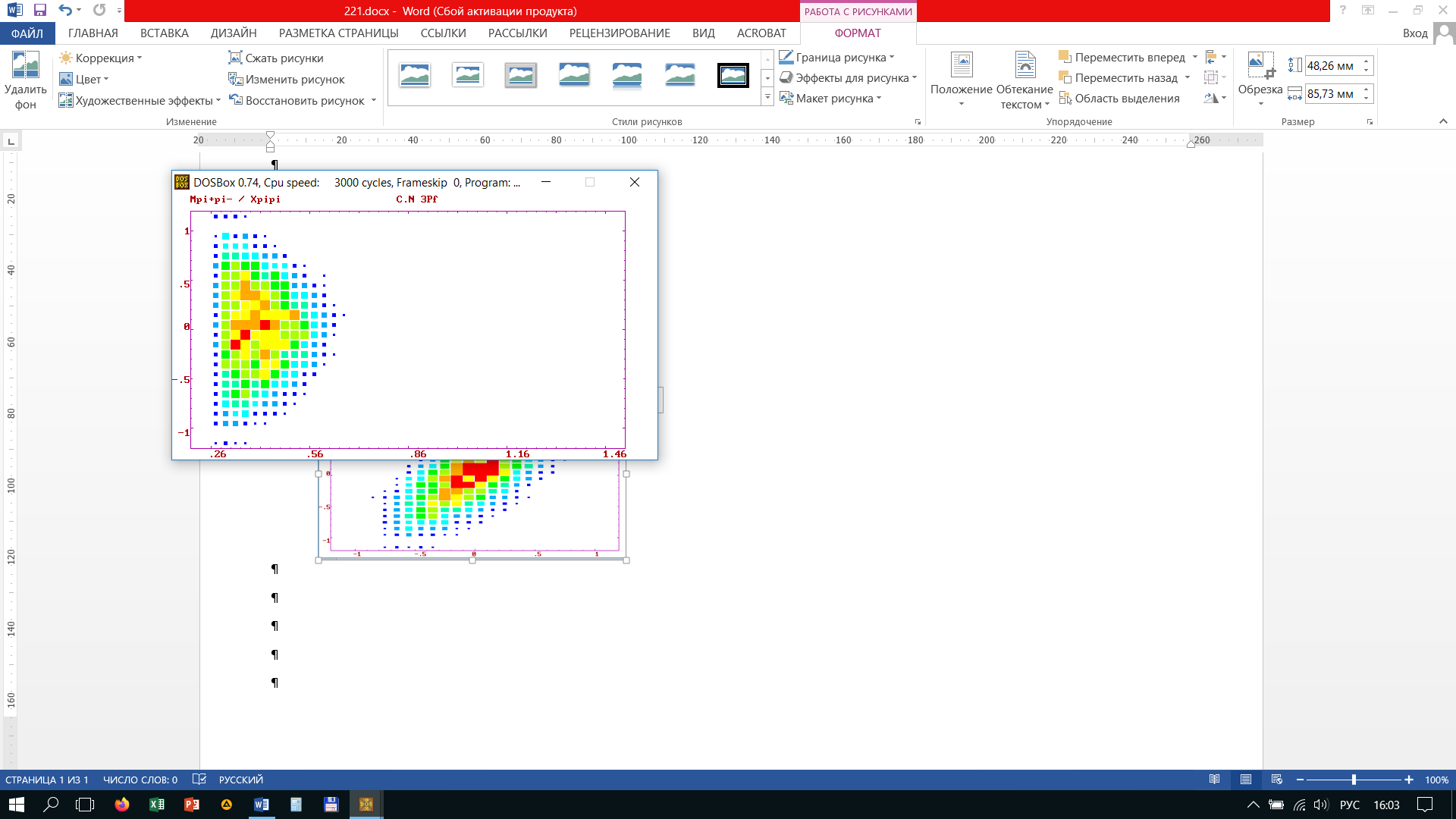 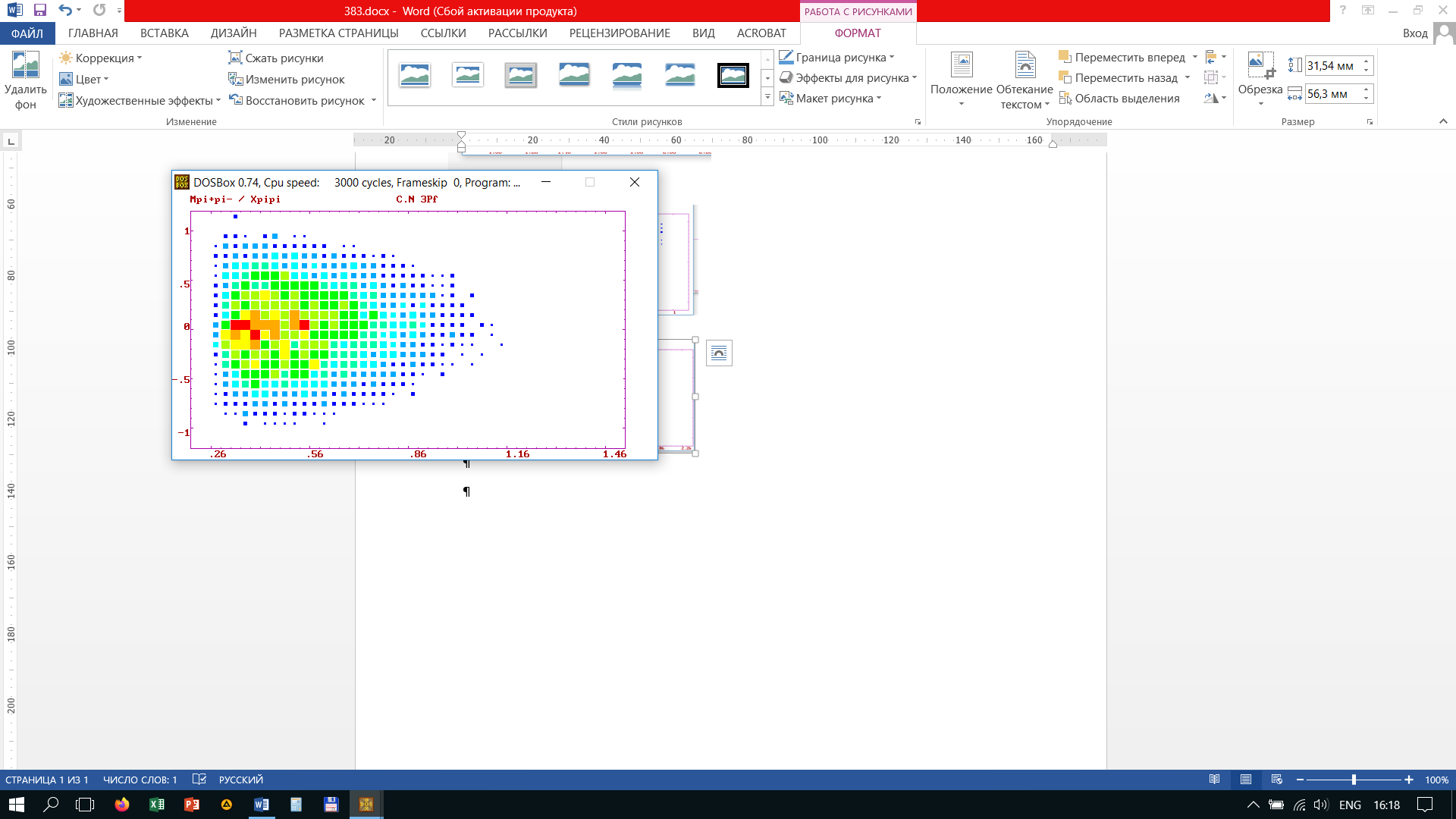 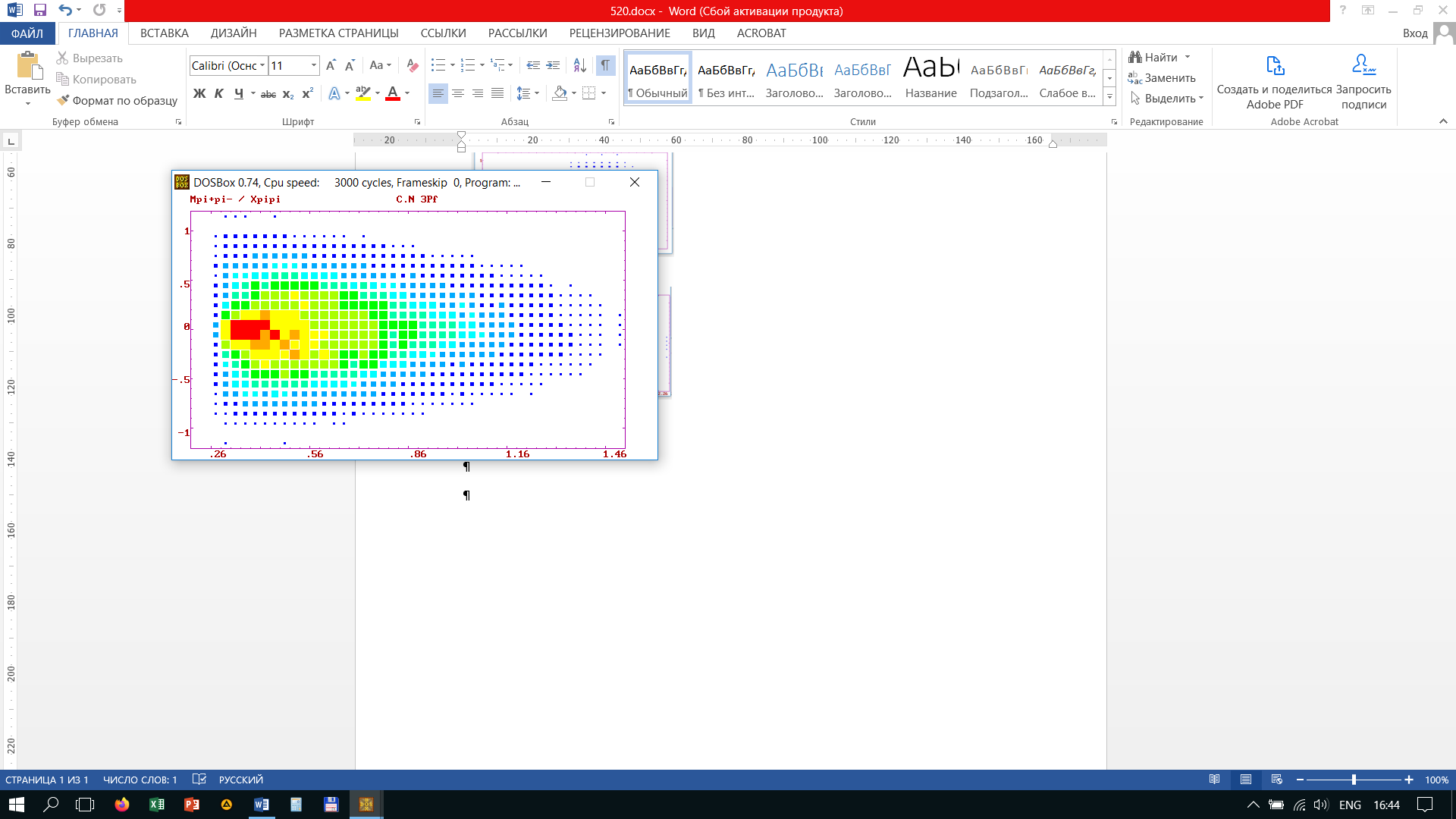 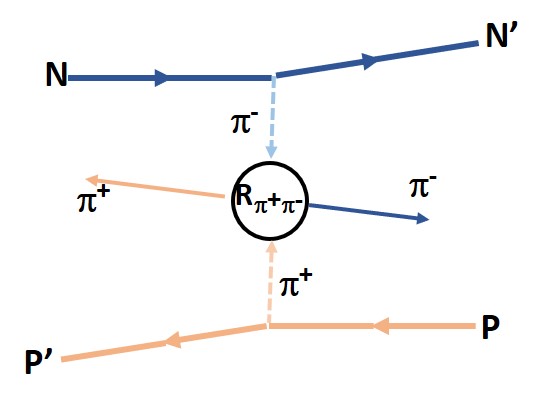 X+ -
М+ -
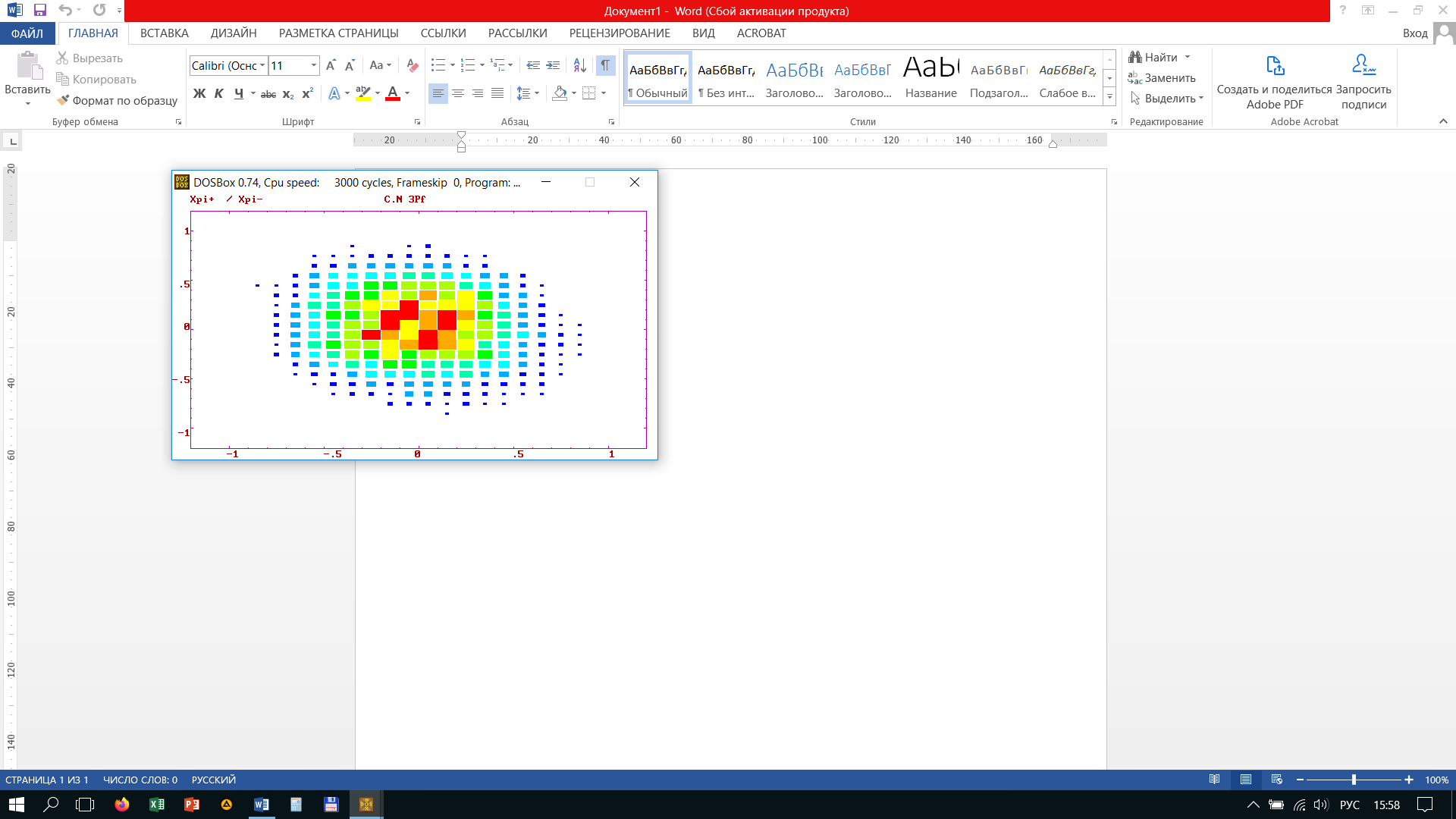 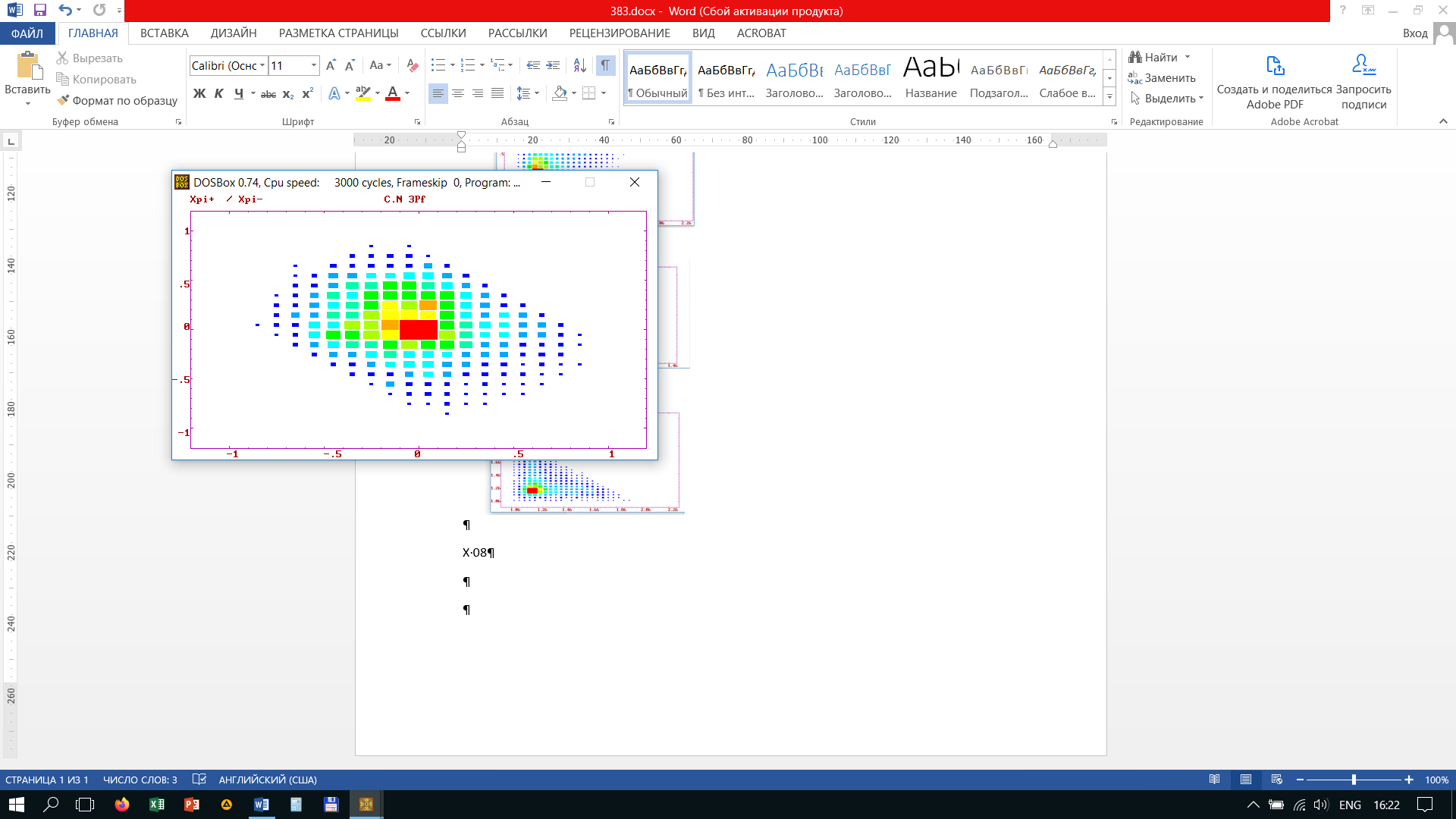 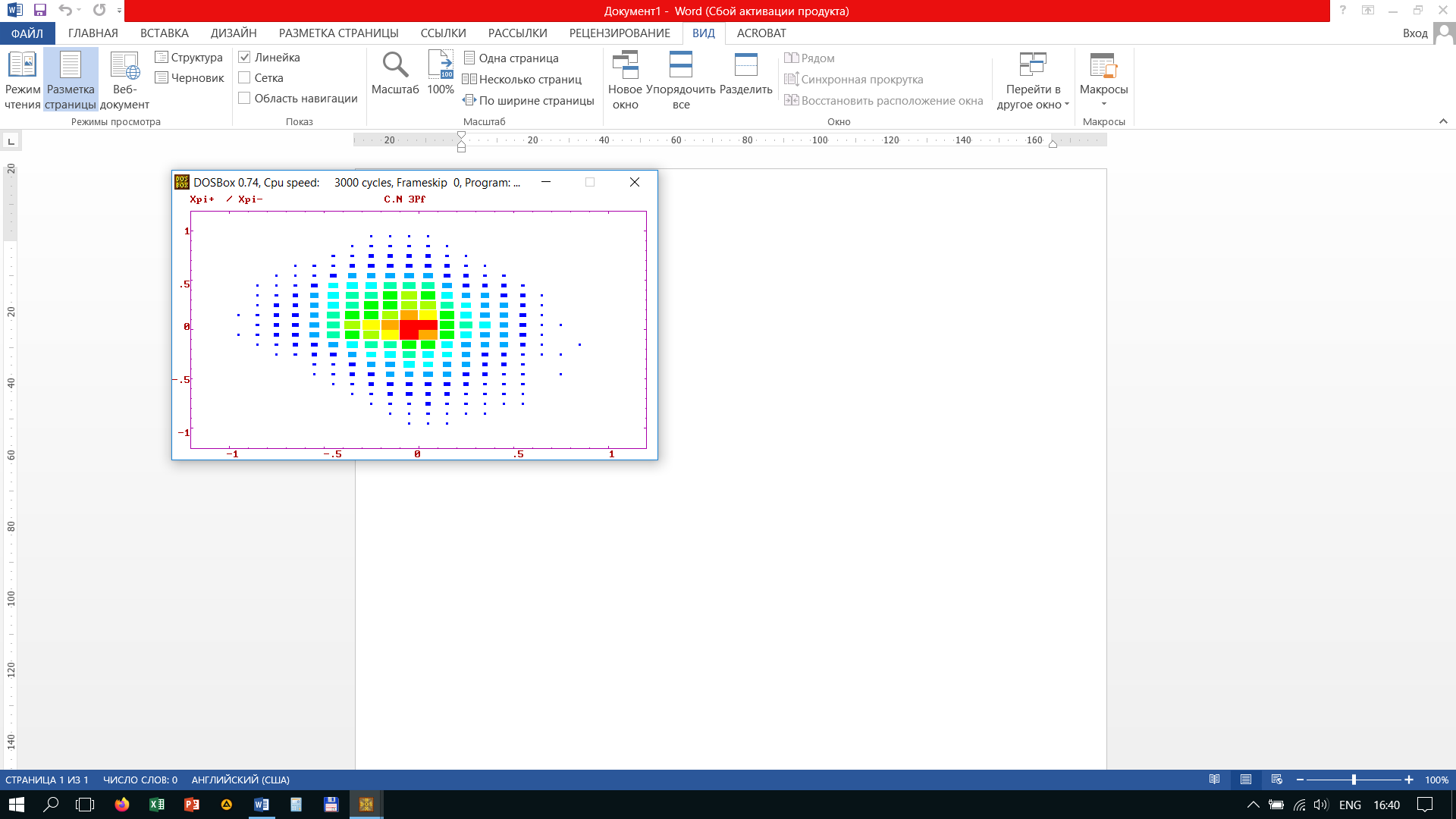 X+  / X -
Исследование резонанса с M+-  400 MeV/c2  в реакции np  np+-
Дальнейшее изложение посвящено наблюдению узкого пика с M +-  410 MeV/c2 в реакции np  np+- 
при Pn = 2,23; 3,83 и 5,2 (GeV/c).
M +-  (GeV/c2)
Соб./ 0,15 GeV/c2
Pn = 2,23 GeV/c
Pn = 3,83 GeV/c
Pn = 5,20 GeV/c
Исследование резонансных состояний системы +-  в реакции np  np+-
Pn = 2,23 GeV/c
Pn = 5,20 GeV/c
Pn = 3,83 GeV/c
без ++ и -
без ++ и - ,  |X + - | < 0,8
без ++ и - ,  |X + - | < 0,5
без ++ и - ,  |X + - | < 0,5
Резонанс с M+-  400 MeV/c2. Реакция np  np+-
Pn = 5,20 GeV/c
Pn = 3,83 GeV/c
Pn = 2,23 GeV/c
Соб./ 0,15 GeV/c2
M +-  (GeV/c2)
32000 событий
M +-  (GeV/c2)
3345 событий
M +-  (GeV/c2)
4478 событий
+
Резонансные состояния системы +- . Взаимоотношение процессов
N
-
Отбор по областям  |X + - |
Для M +-  489 MeV/c2
P ’
без ++ и - ,  |X + - | < 0,5
cosΘ*p > 0
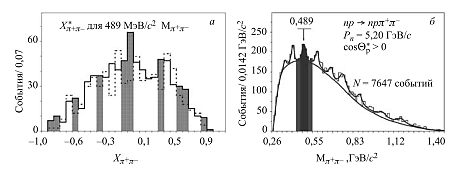 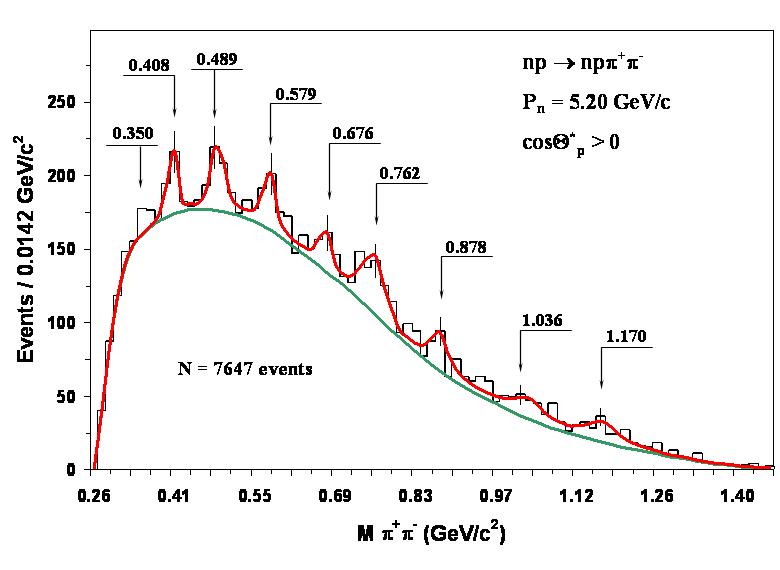 N’
P
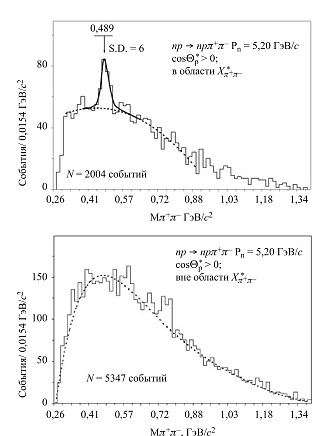 Диаграмма типа «подвеска»
Диаграмма типа «перезарядка»
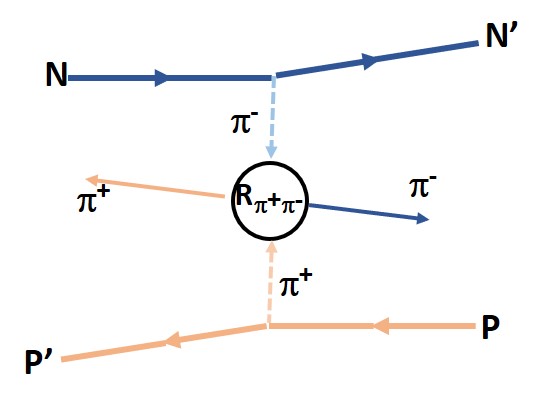 Исследование резонансных состояний системы +-  в реакции np  np+-
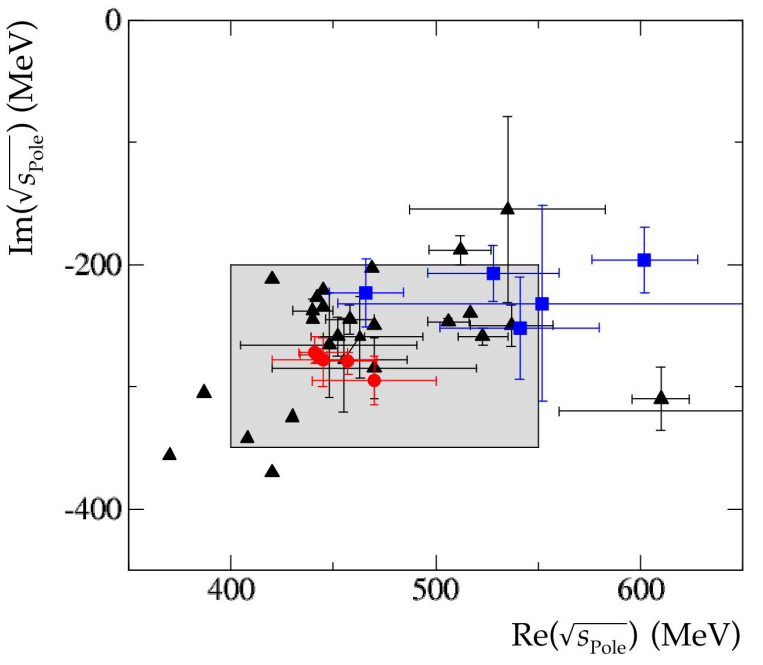 Расположение полюсов f0(500) (или Ϭ) в комплексной энергетической плоскости (RPP2024)
Возможно, такой подход и не позволяет установить наличие НЕСКОЛЬКИХ резонансных эффектов в области f0(500) и, соответственно, препятствует уточнению модельных данных
Исследование резонансных состояний системы +-  в реакции np  np+-
В представленной работе 

Показано наличие сильного резонансного эффекта системы +- с M+-  410 MeV/c2  в реакции np  np+- при трёх импульсах налетающего нейтрона Pn = 2.23, 3.83, 5.20 (GeV/c)

Показано, что наблюдаемый эффект, с большой вероятностью, возникает в рассеянии + на - , то есть в обменах, представленных диаграммами типа «подвески». 

 Высказано предположение о наличии, в диапазоне масс +- от 300 до 1200 MeV/c2 , нескольких узких резонасных состояний, образующихся с превалированием других типов обменных процессов.  

Показано, что имеющийся экспериментальный материал np – взаимодействий, как записанный в виде DST, так и хранящийся в виде фотоплёнок, актуален для дальнейших исследований и необходим для построения описательных моделей.
Спасибо за внимание!
Резонанс с M+-  400 MeV/c2. Квантовые числа
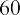 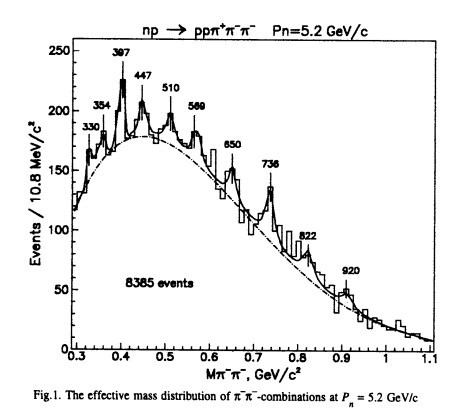 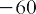 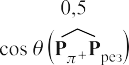 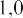 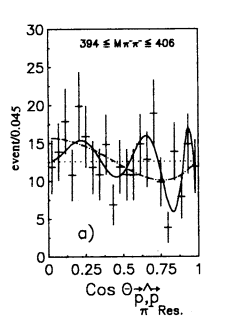